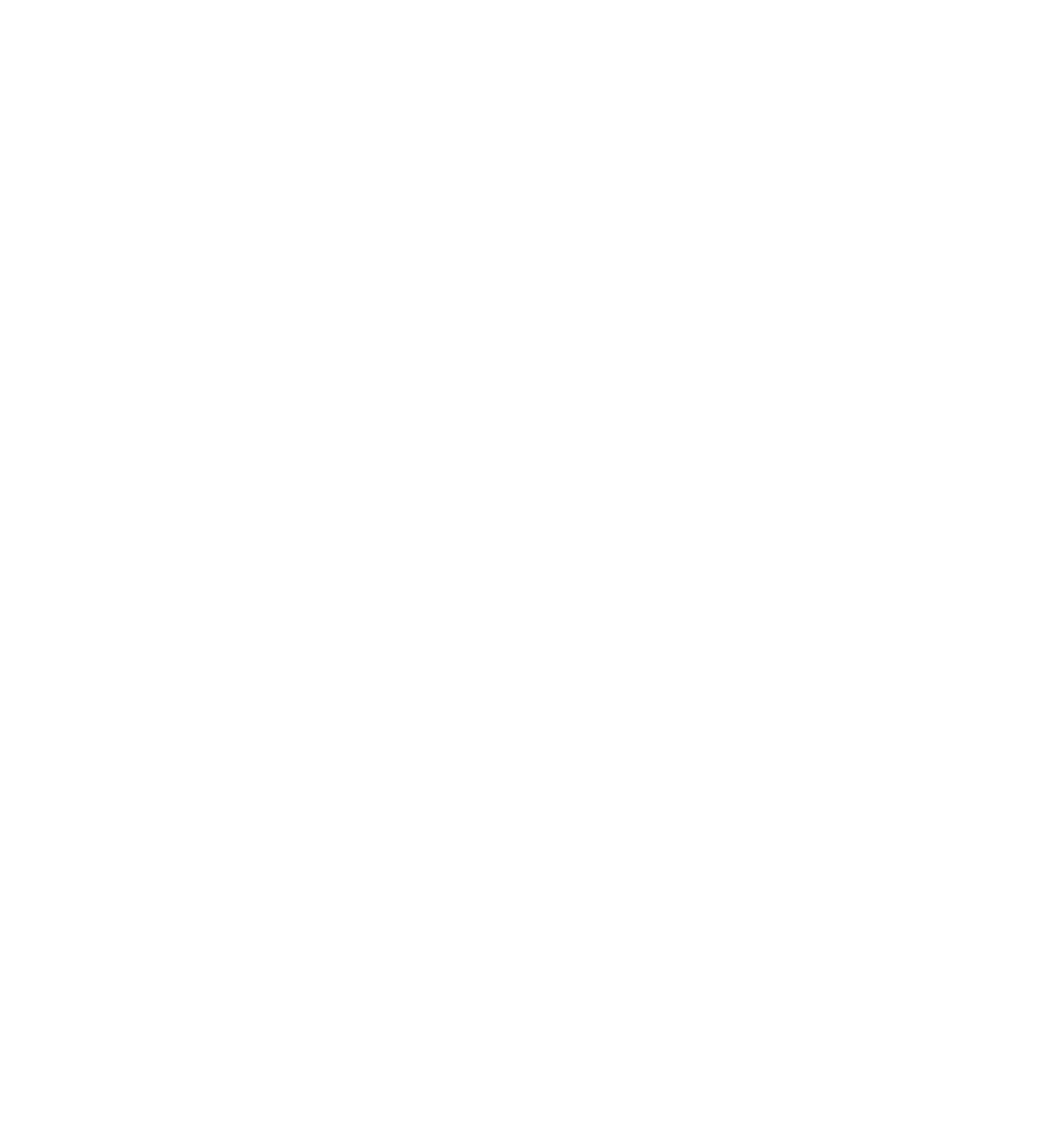 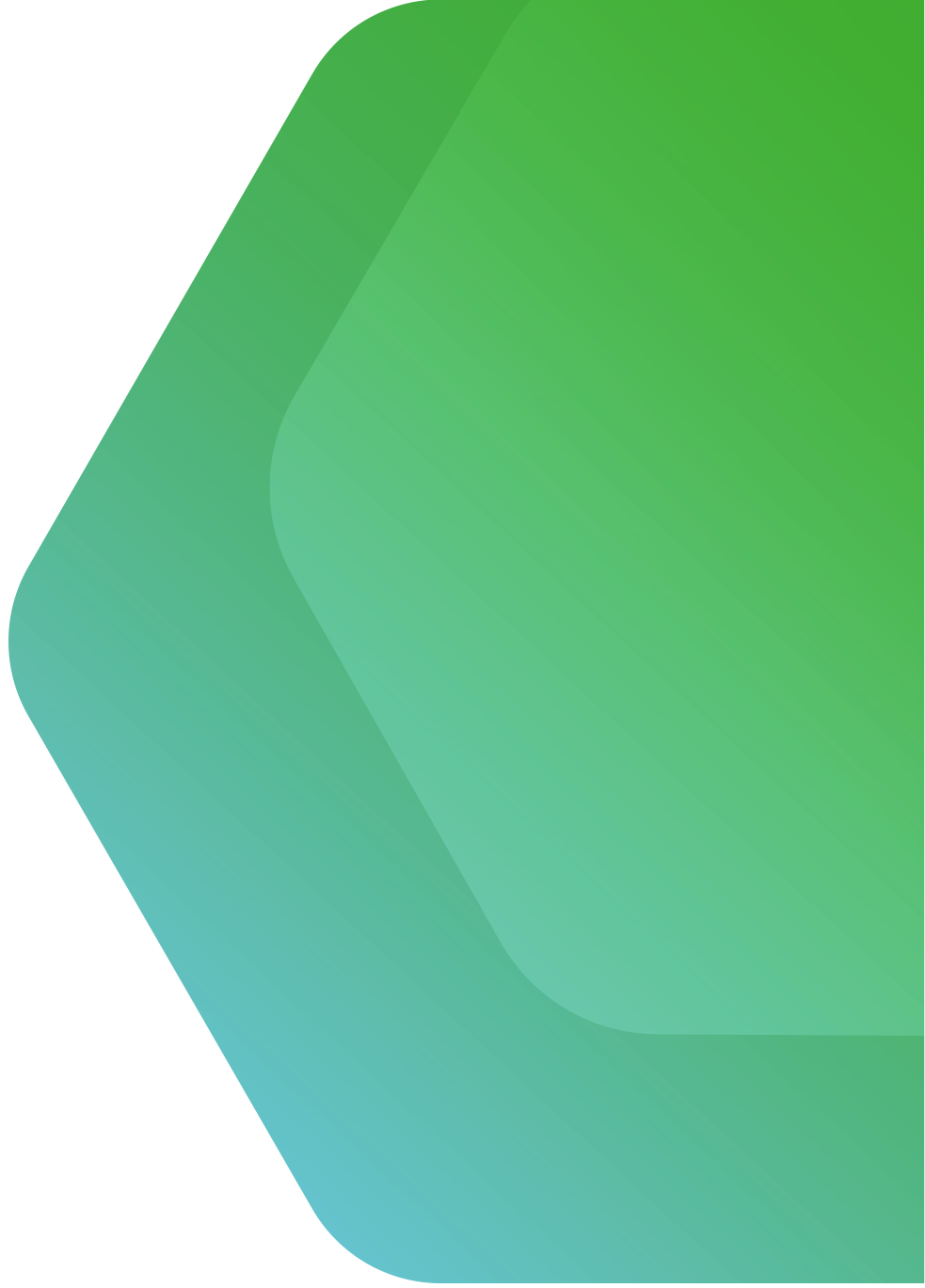 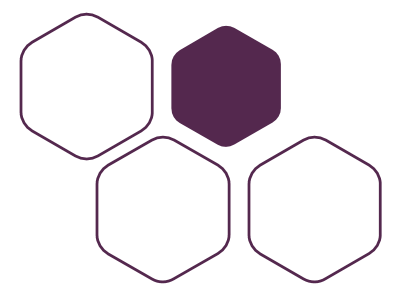 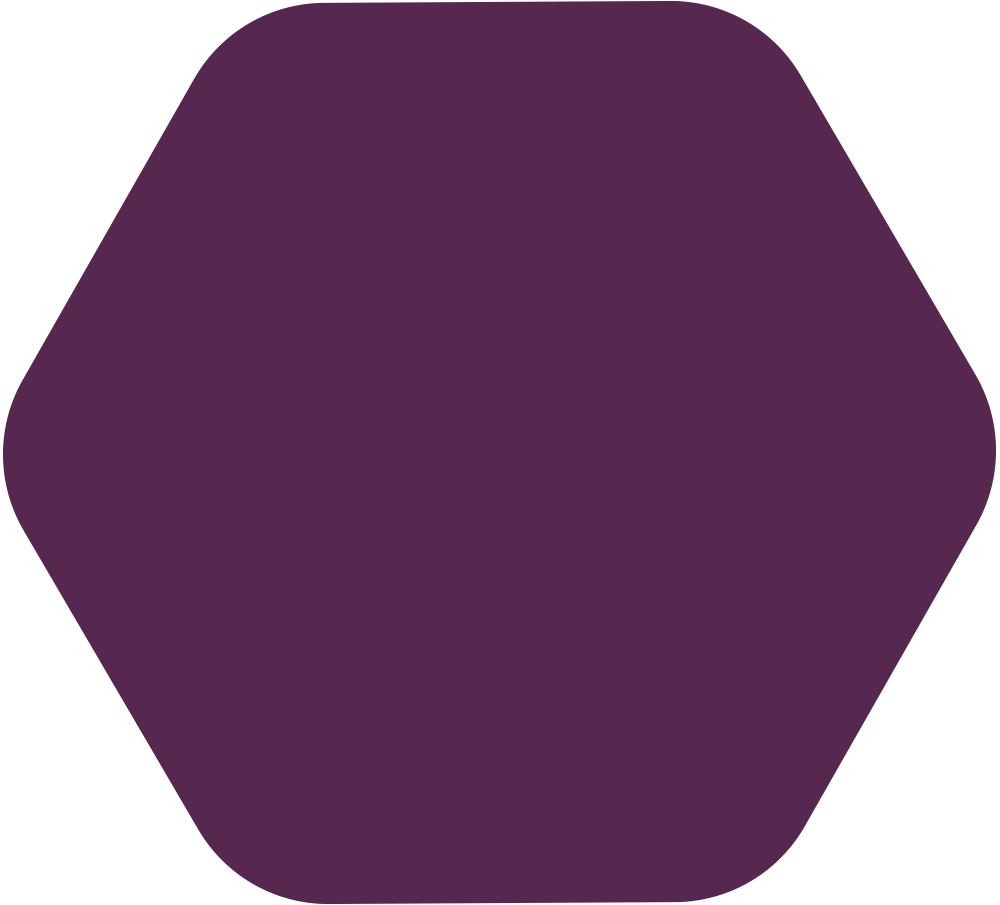 МОЖЛИВОСТІ 
для ОГС 
від ІСАР ЄДНАННЯ
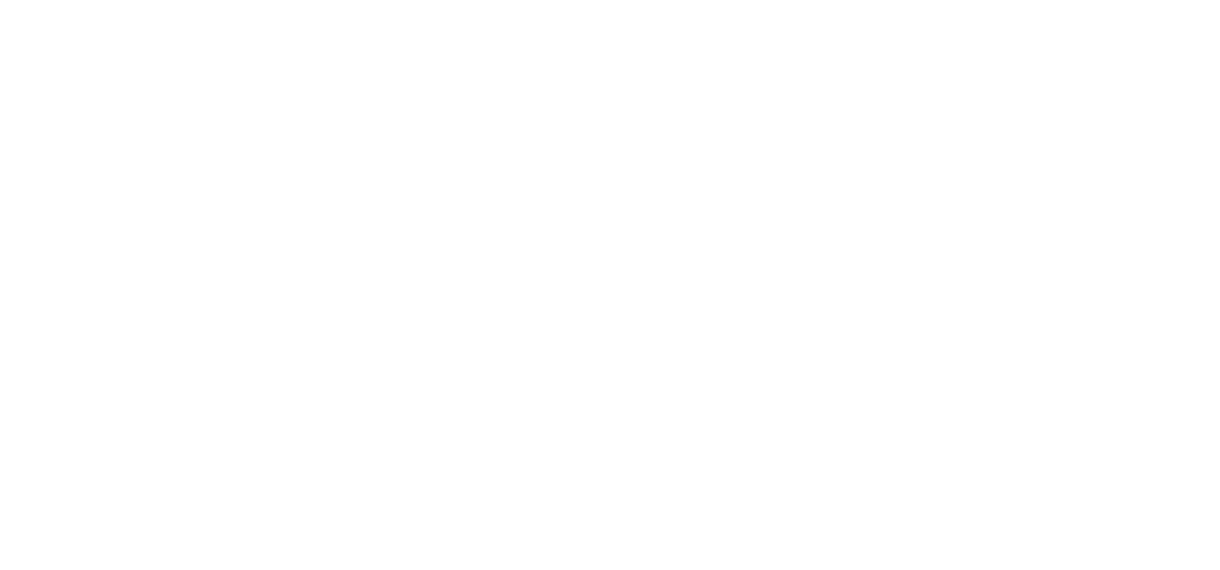 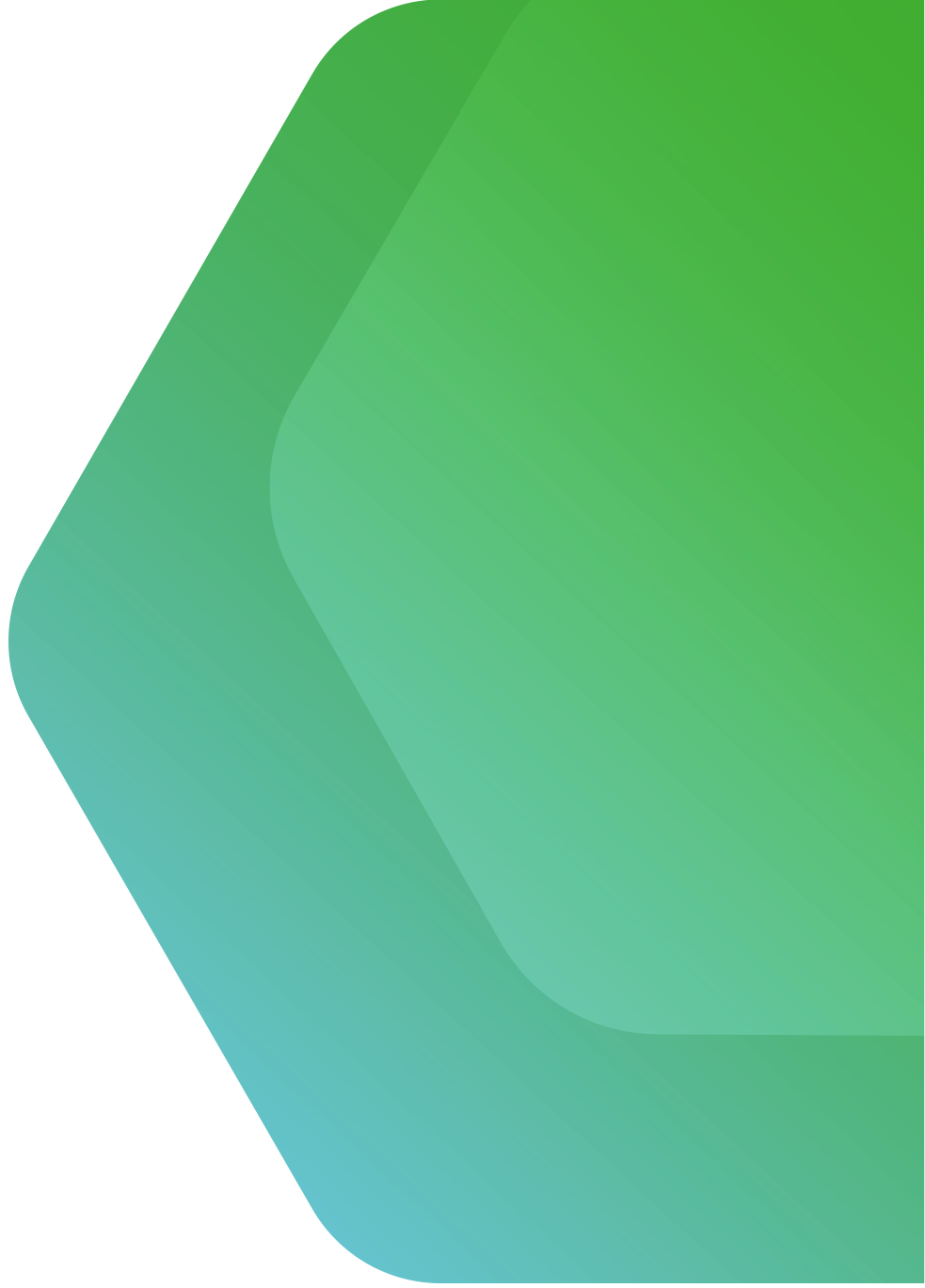 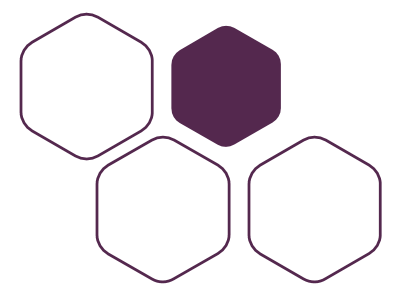 МОЖЛИВОСТІ для ОГС від ІСАР ЄДНАННЯ
Навчальні активності
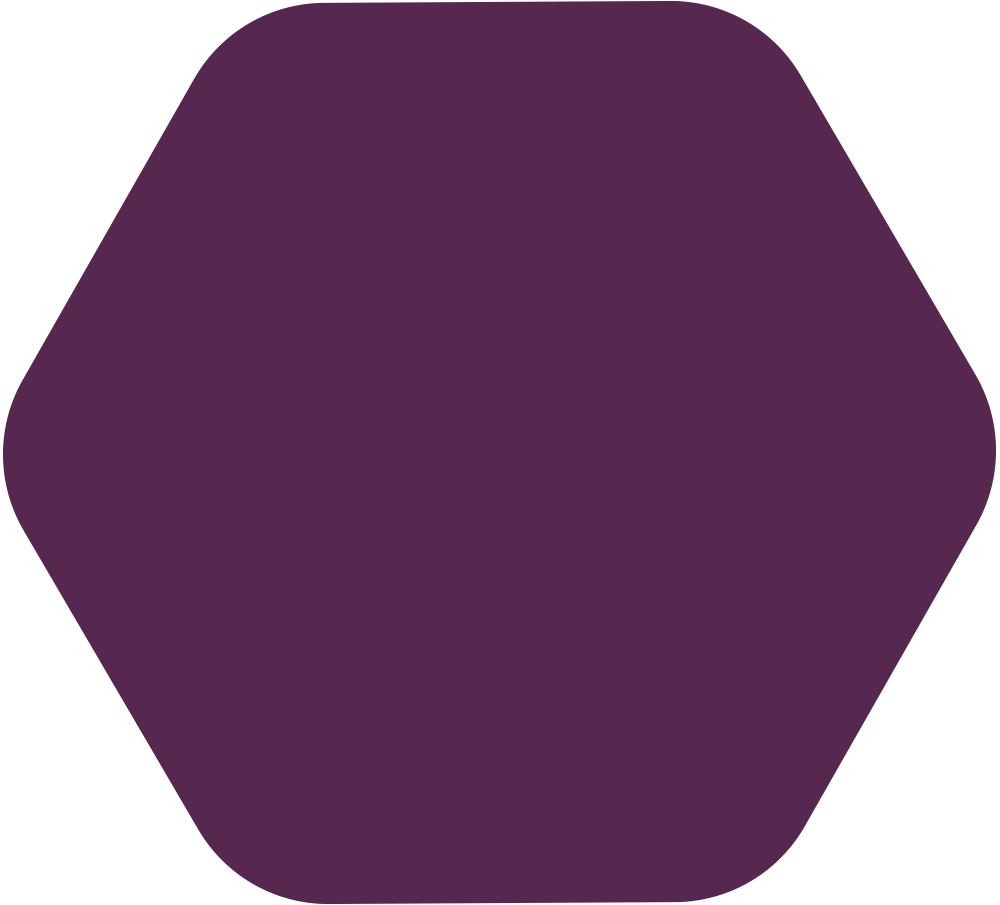 Підтримка мережування ОГС
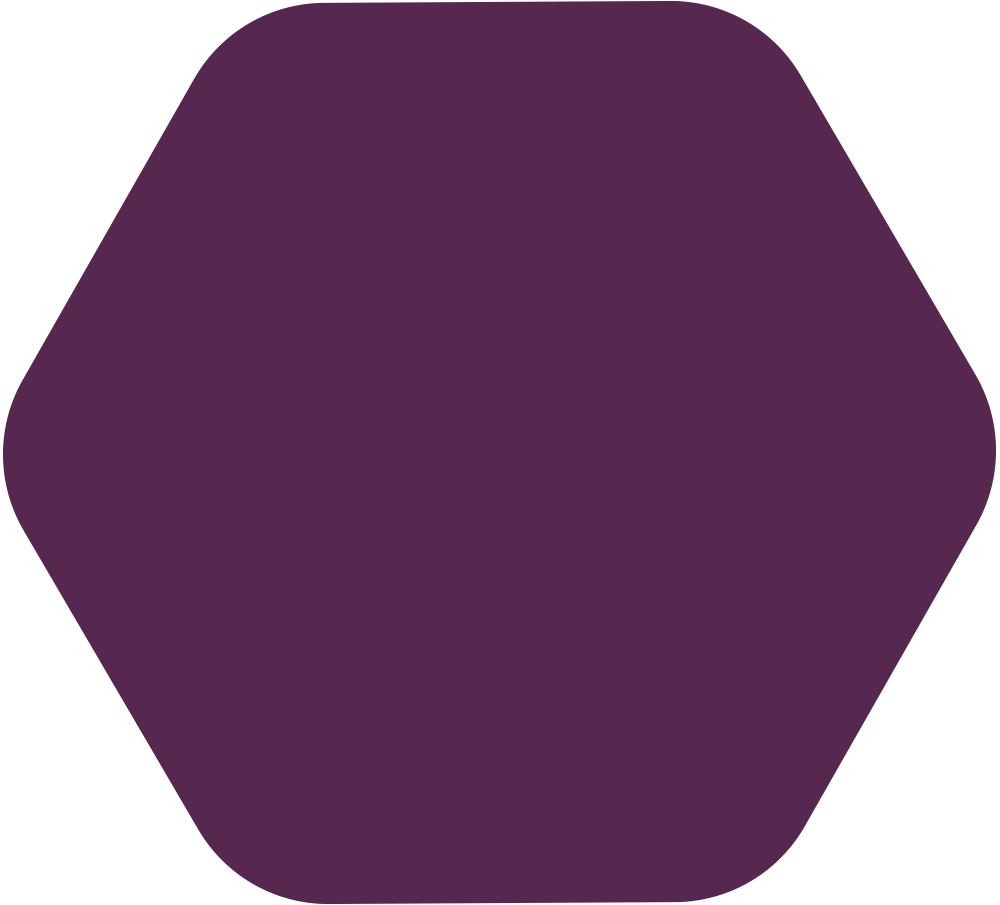 Адвокація участі ОГС на рівні держави
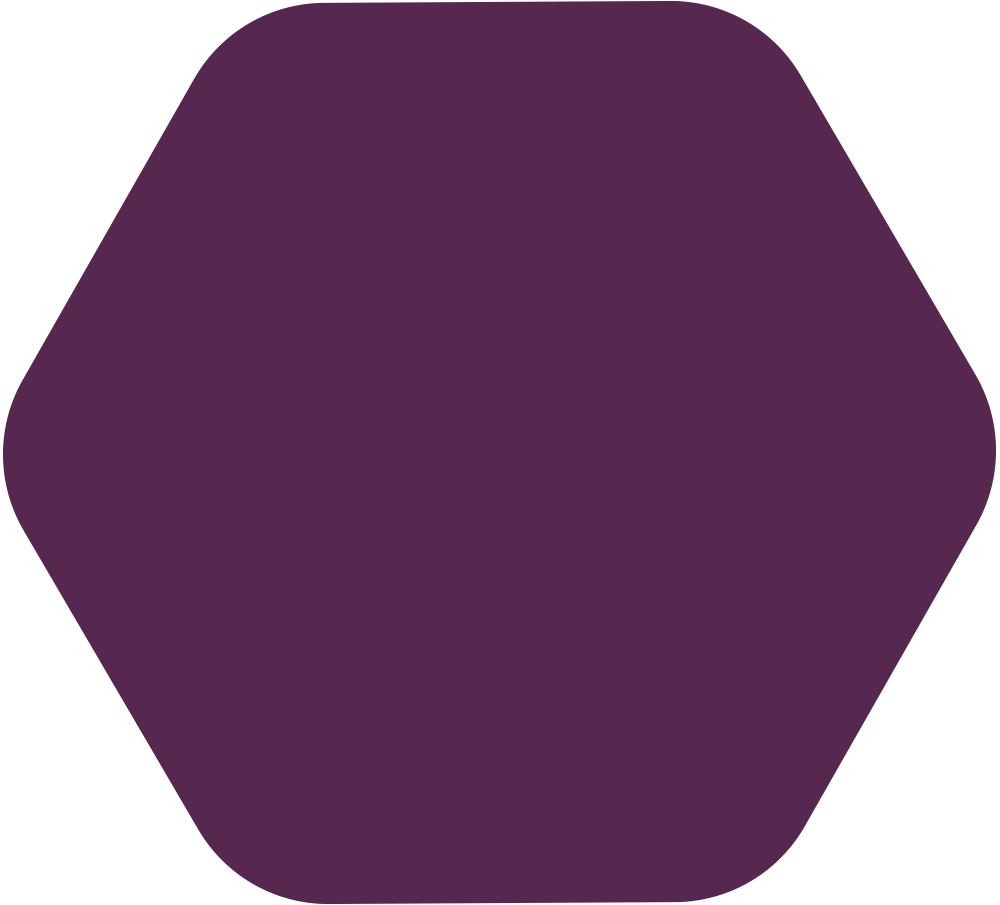 Дослідження
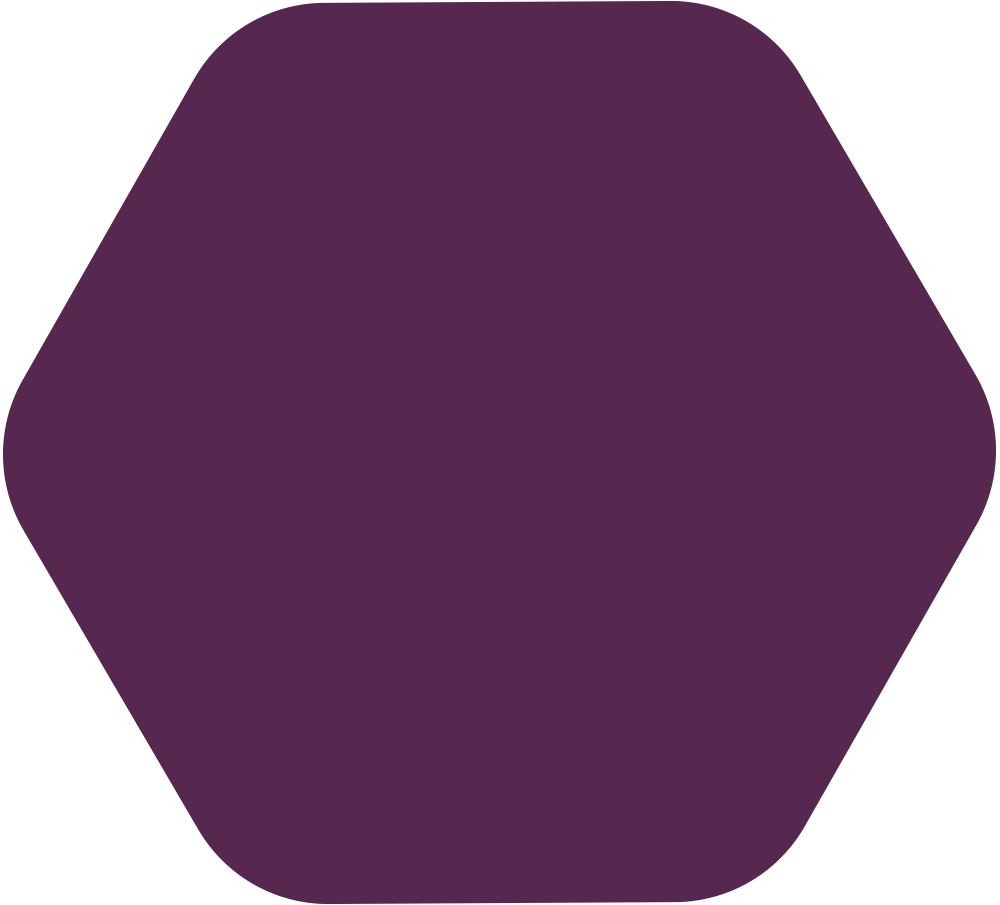 Дім Громадянського Суспільства
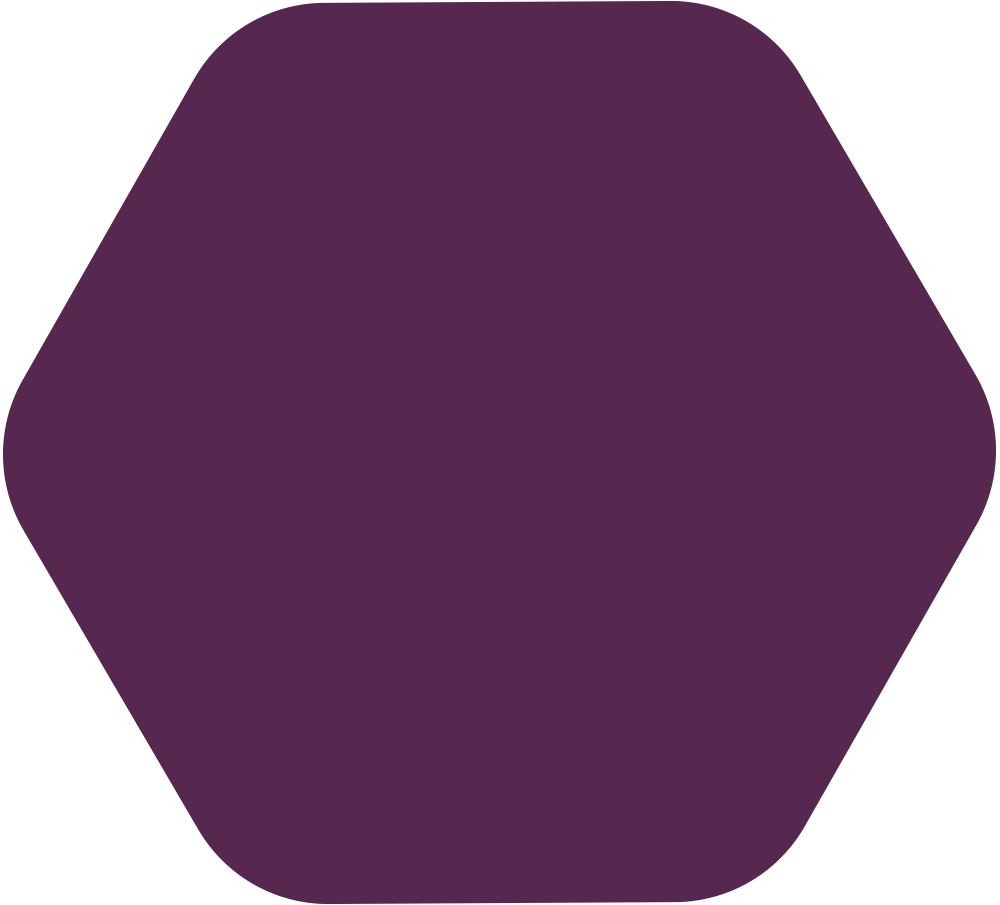 Грантові можливості
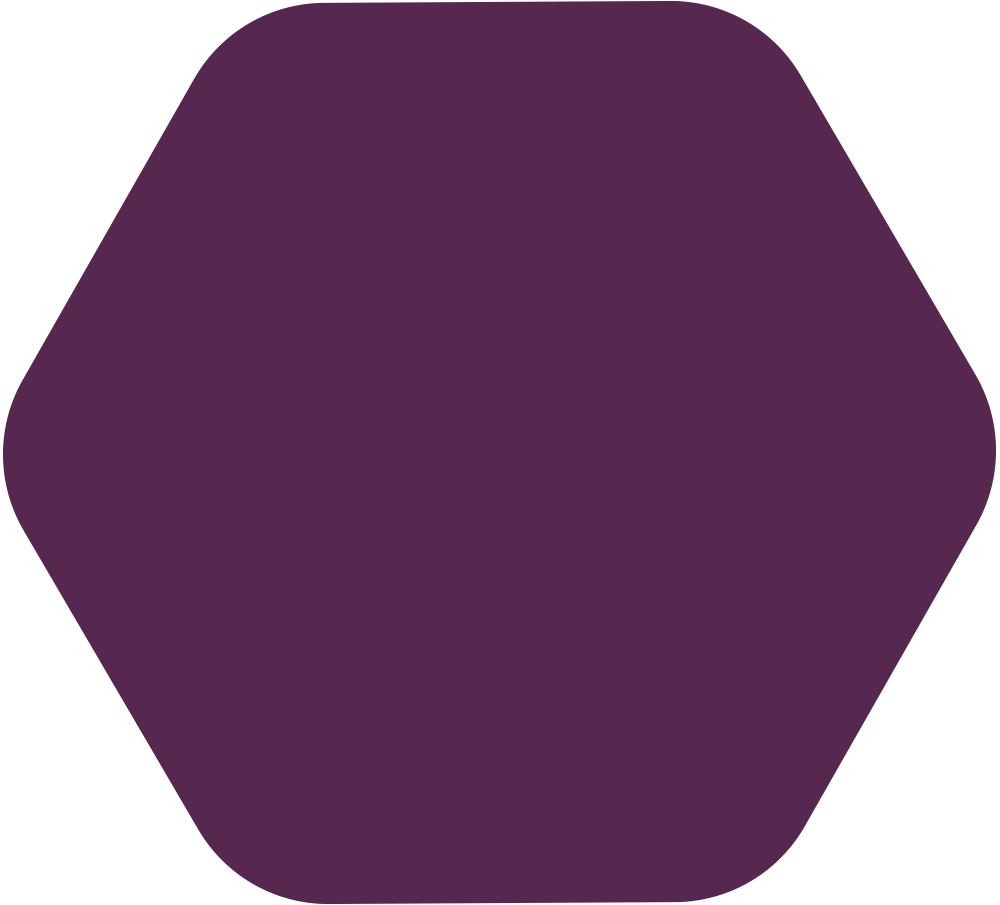 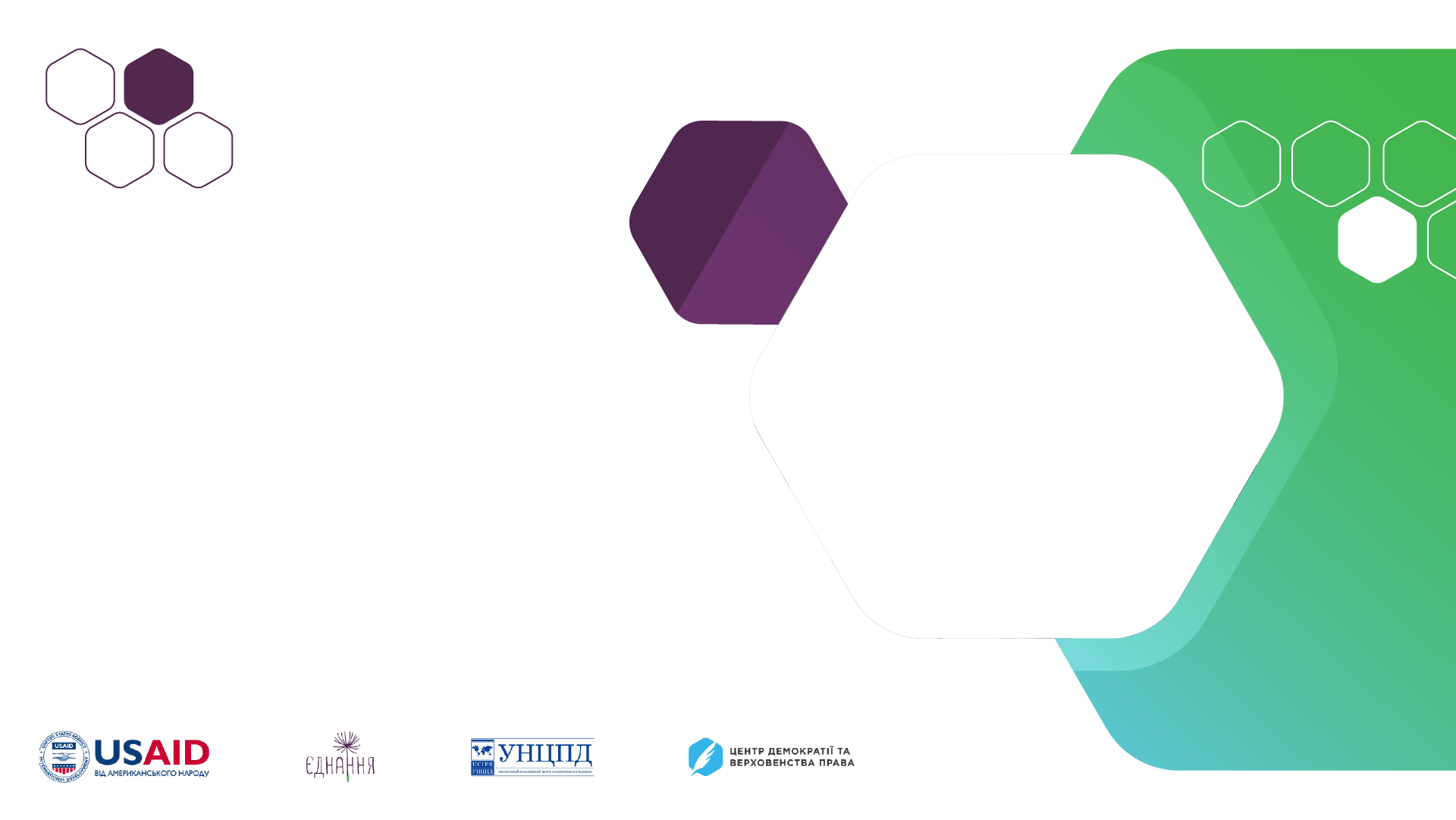 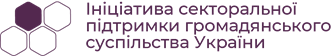 ГРАНТИ З ОРГАНІЗАЦІЙНОГО РОЗВИТКУ
Метою конкурсу є  зміцнення інституційної спроможності ОГС
у затребуваних ними сферах, особливо тих, що стосуються сталості й самозарадності.
[Speaker Notes: Невизначеність стає нашою новою реальністю, в якій мусимо працювати, планувати, будувати команди й збувати мрії. Підготовка до наступної кризи має розпочинатися одразу після того, як поточна лиш почне стихати. Будь гнучким і адаптивним, інакше еволюція триватиме уже без тебе! 
[1] VUCA - абревіатура від volatility, uncertainty, complexity і ambiguity (англ. нестабільність, невизначеність, складність і неоднозначність).]
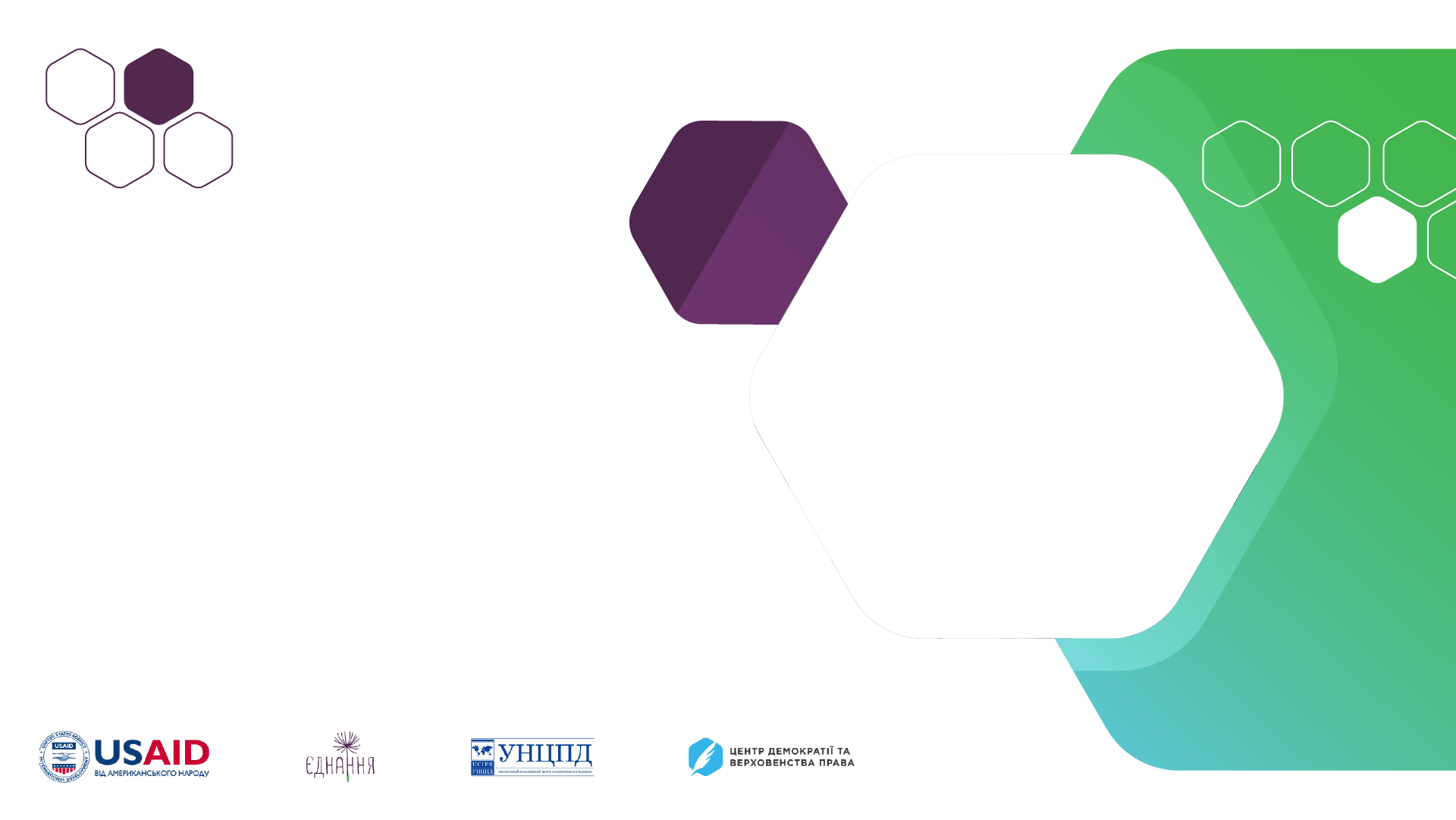 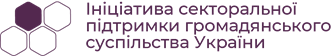 Громадянське суспільство задля перемоги та відновлення сталого розвитку
Метою конкурсу є посилення участі громадянського суспільства у процесах сталого відновлення України на національному та місцевому рівнях.
[Speaker Notes: Невизначеність стає нашою новою реальністю, в якій мусимо працювати, планувати, будувати команди й збувати мрії. Підготовка до наступної кризи має розпочинатися одразу після того, як поточна лиш почне стихати. Будь гнучким і адаптивним, інакше еволюція триватиме уже без тебе! 
[1] VUCA - абревіатура від volatility, uncertainty, complexity і ambiguity (англ. нестабільність, невизначеність, складність і неоднозначність).]
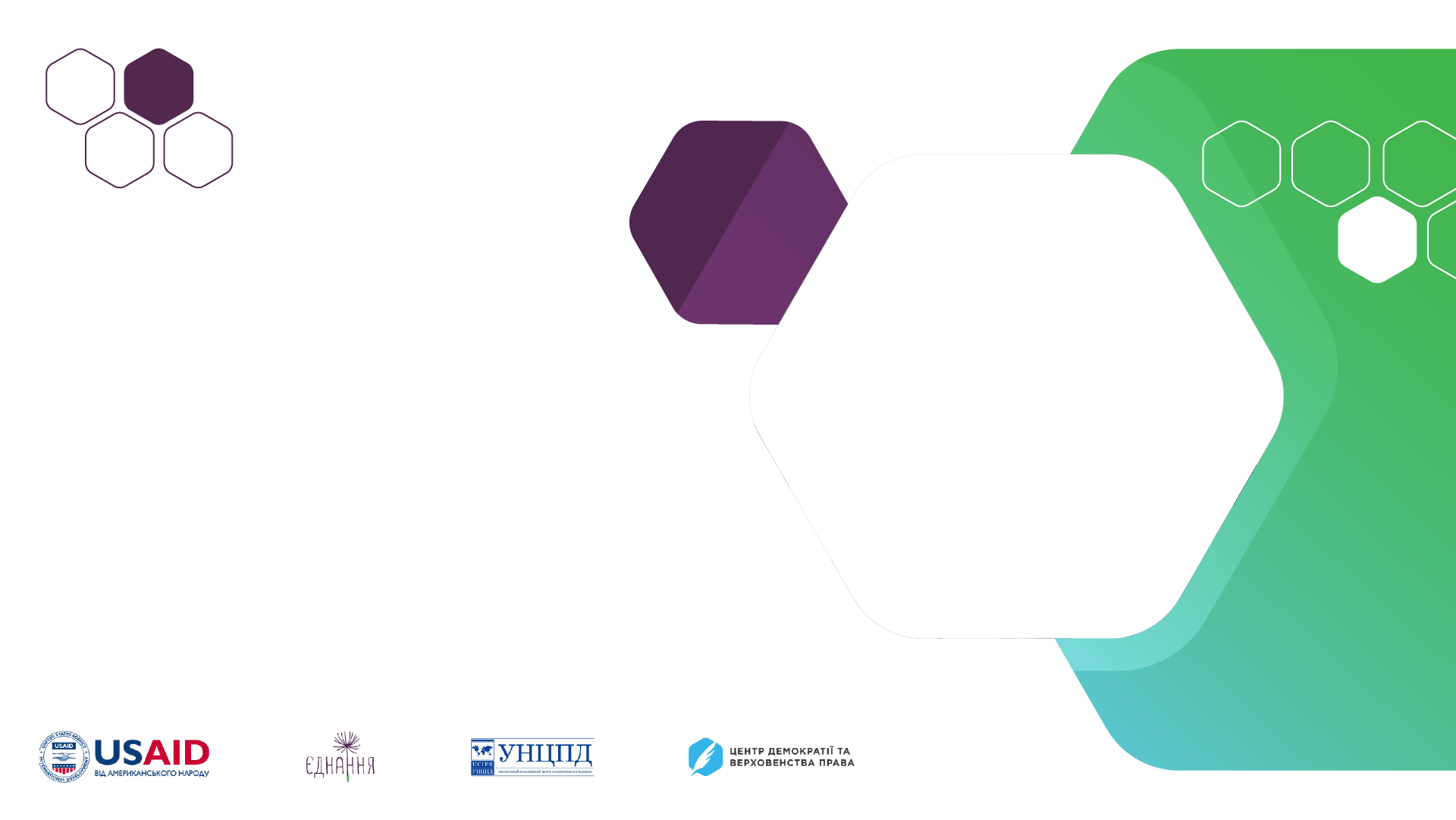 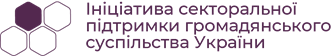 Метою конкурсу є посилення сталості і самозарадності українського громадянського суспільства через покращений доступ до різноманітних послуг і сервісів, які надаватимуться інфраструктурними організаціями.
ТВОРИ ДІМ ГРОМАДЯНСЬКОГО СУСПІЛЬСТВА!
[Speaker Notes: Невизначеність стає нашою новою реальністю, в якій мусимо працювати, планувати, будувати команди й збувати мрії. Підготовка до наступної кризи має розпочинатися одразу після того, як поточна лиш почне стихати. Будь гнучким і адаптивним, інакше еволюція триватиме уже без тебе! 
[1] VUCA - абревіатура від volatility, uncertainty, complexity і ambiguity (англ. нестабільність, невизначеність, складність і неоднозначність).]
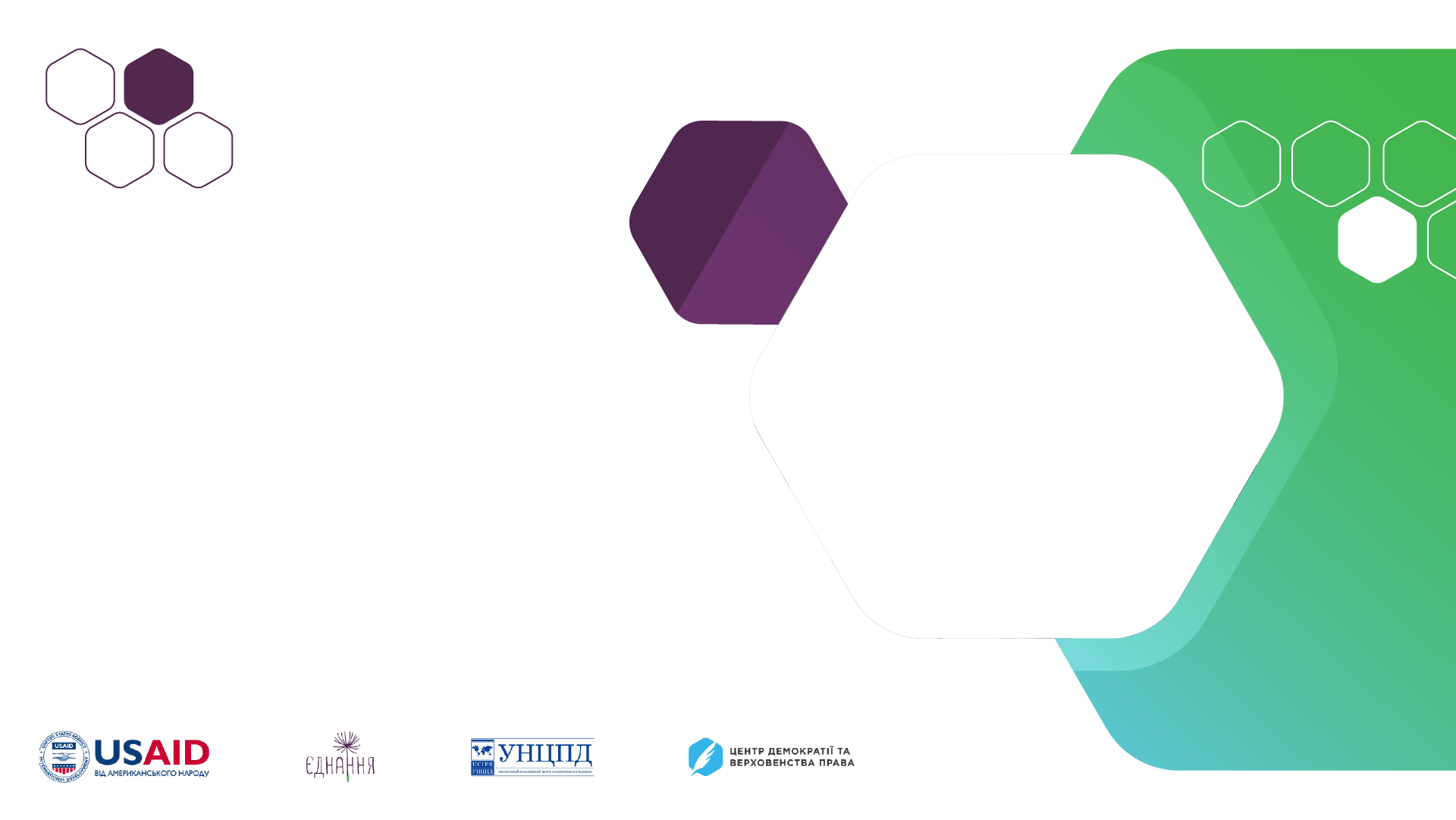 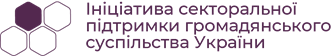 ГРАНТИНА ПІДТРИМКУ ДОСЛІДНИЦЬКИХ ІНІЦІАТИВ ОГC
Метою конкурсу є підвищення рівня доказовості та аргументованості у плануванні відновлення країни, європейської інтеграції та роботи ОГС під час війни.
[Speaker Notes: Невизначеність стає нашою новою реальністю, в якій мусимо працювати, планувати, будувати команди й збувати мрії. Підготовка до наступної кризи має розпочинатися одразу після того, як поточна лиш почне стихати. Будь гнучким і адаптивним, інакше еволюція триватиме уже без тебе! 
[1] VUCA - абревіатура від volatility, uncertainty, complexity і ambiguity (англ. нестабільність, невизначеність, складність і неоднозначність).]
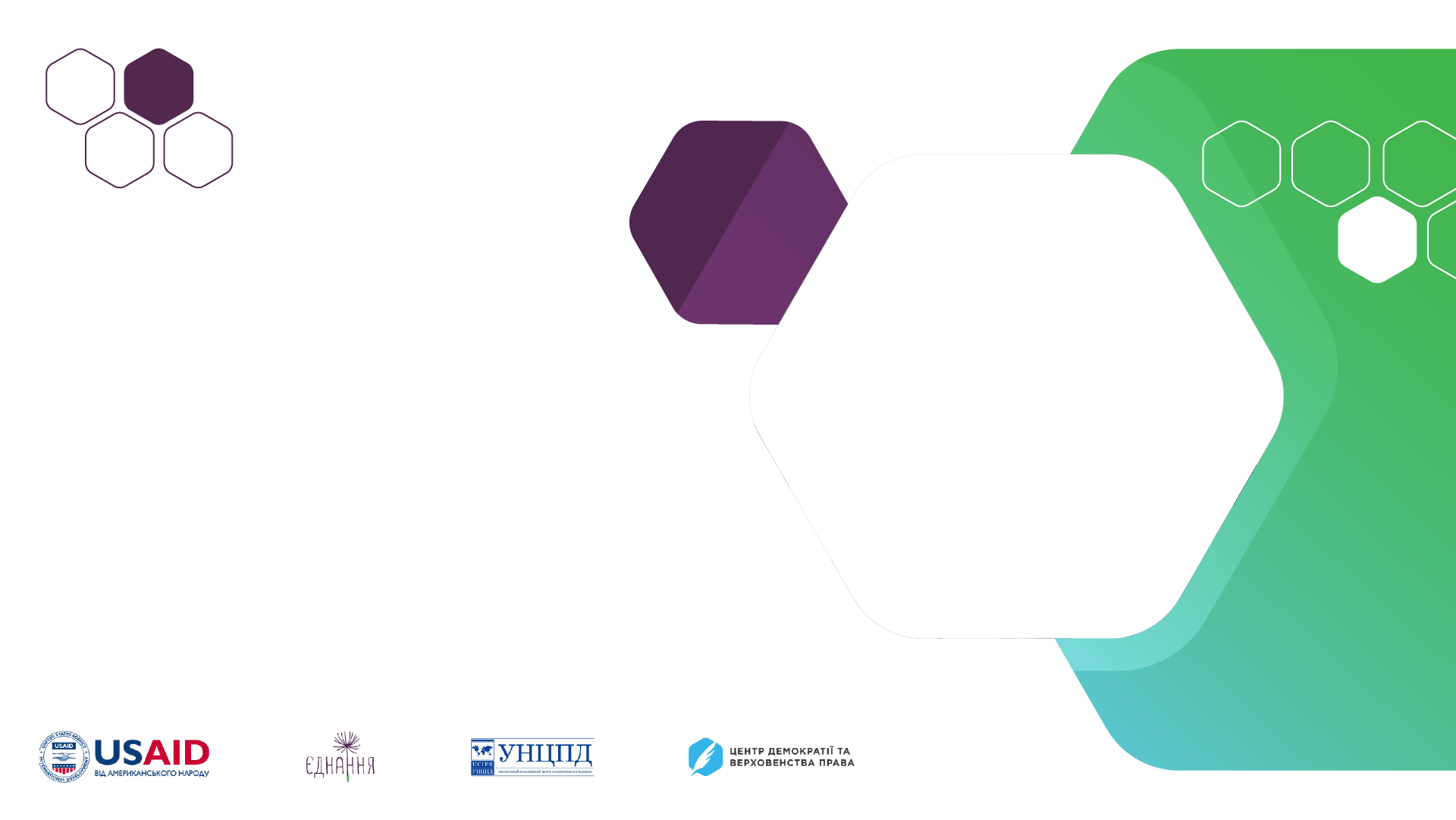 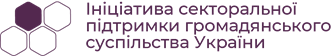 Зміцнення спроможності ОГС брати лідерство у процесах відновлення та розвитку 
деокупованих територій
Метою конкурсу є надання додаткових можливостей та ресурсів для зміцнення спроможності ОГС брати участь і нарощувати своє лідерство у процесах відновлення та розвитку де-окупованих територій, які були звільнені від російської окупації, починаючи з 24 лютого 2022 року.
[Speaker Notes: Невизначеність стає нашою новою реальністю, в якій мусимо працювати, планувати, будувати команди й збувати мрії. Підготовка до наступної кризи має розпочинатися одразу після того, як поточна лиш почне стихати. Будь гнучким і адаптивним, інакше еволюція триватиме уже без тебе! 
[1] VUCA - абревіатура від volatility, uncertainty, complexity і ambiguity (англ. нестабільність, невизначеність, складність і неоднозначність).]
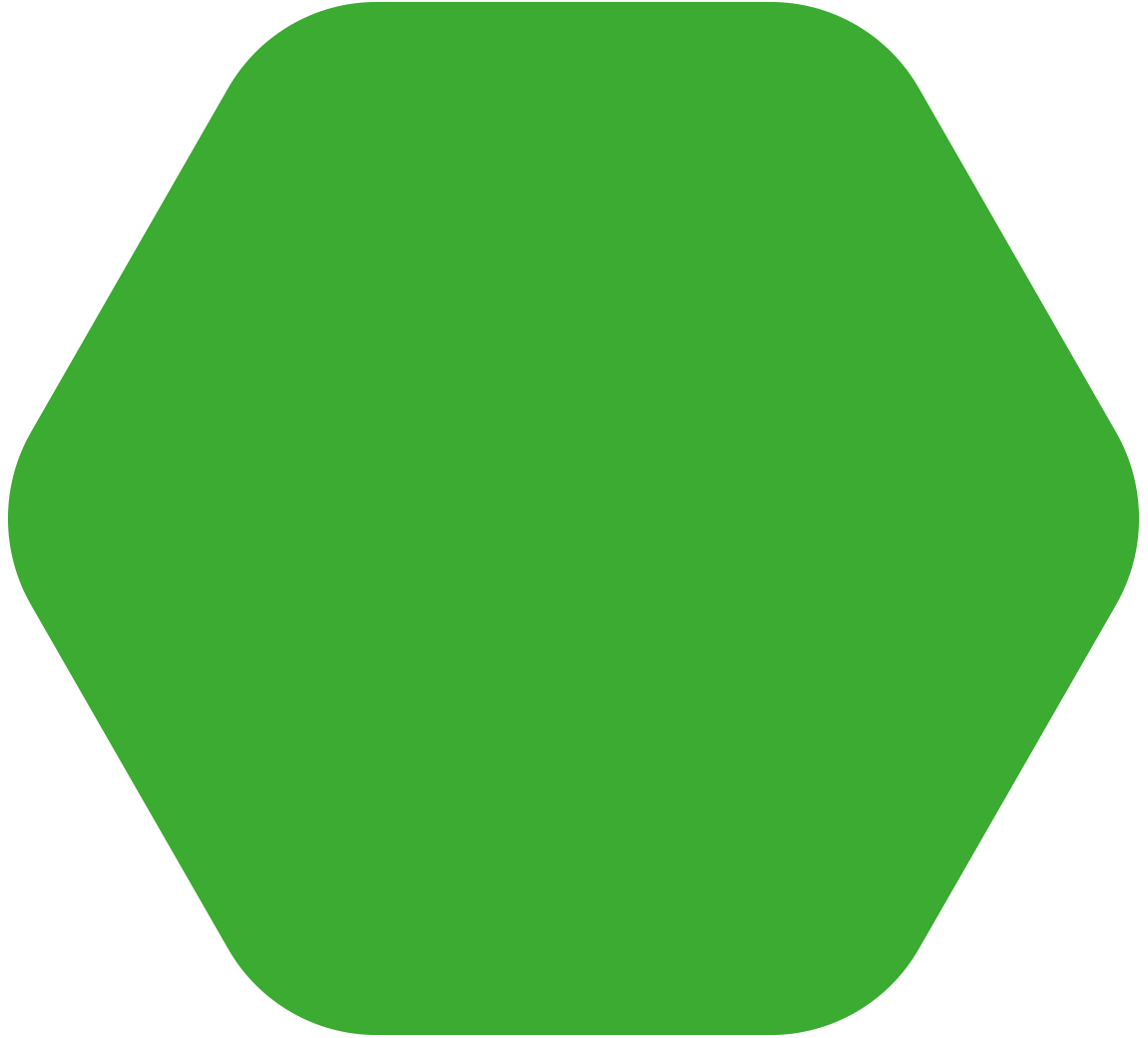 РОЗВИТОК ПОТЕНЦІАЛУ МОЛОДІ У ЗАХІДНИХ ОБЛАСТЯХ УКРАЇНИ
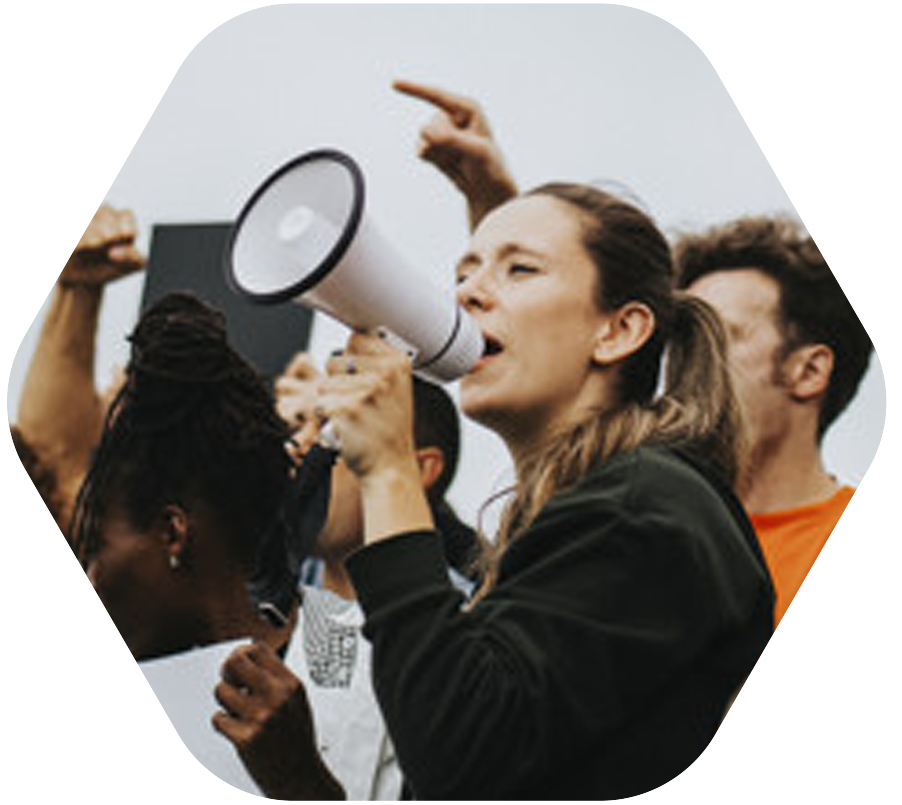 Роль ІСАР Єднання в проєкті - запустити та координувати екосистему підтримки молоді, бо ми прагнемо, щоб молодь брала лідерство і активно долучалася до громадської діяльності
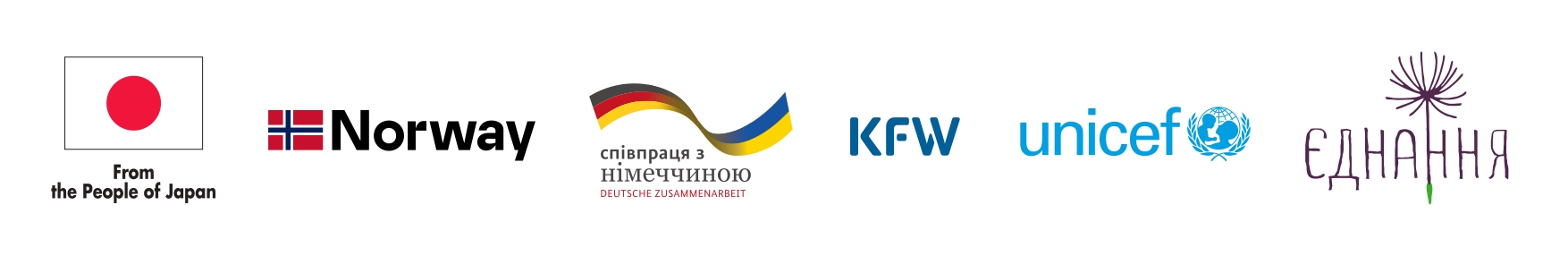 КОНТАКТИ
https://ednannia.ua/

grant@ednannia.ua

0 800 50 77 45
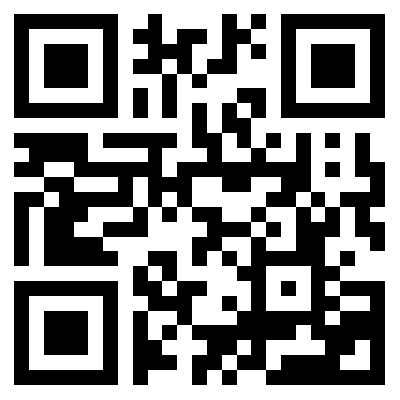 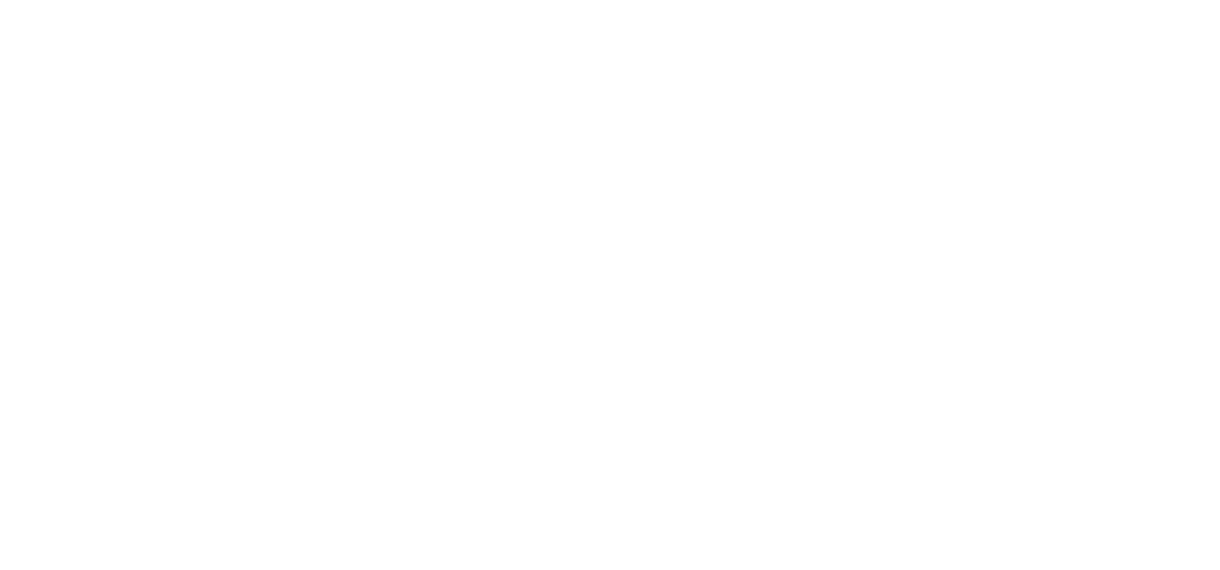 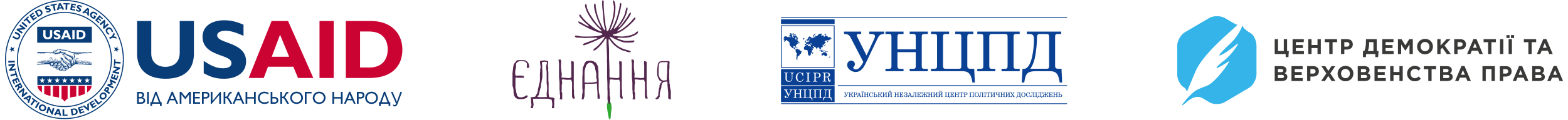